REWARD
REWARD
LOST DOG
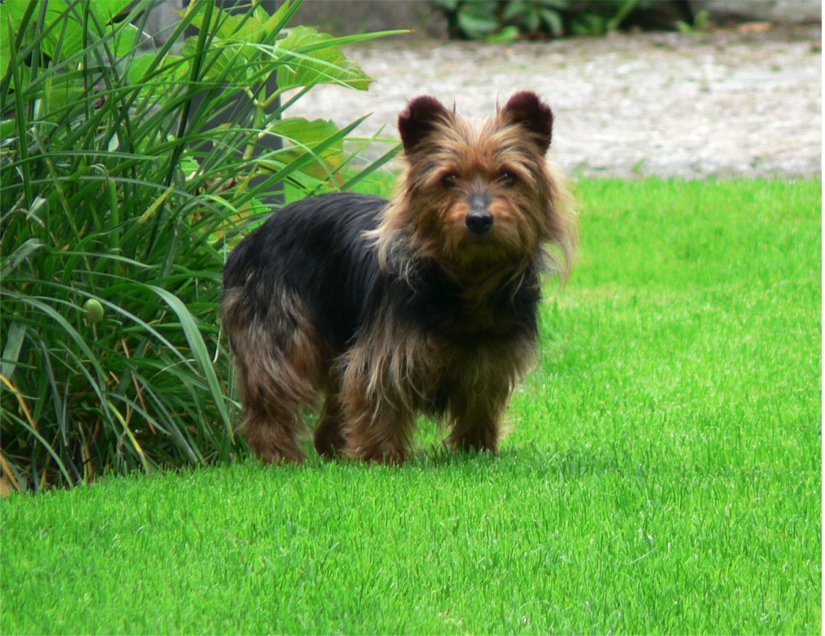 [Your Dog’s photo goes here]
[Dog’s Name]
[Dog’s Description]
[Date Last Seen]
[Location]

ANY INFO?
PLEASE CALL OR TEXT
[NAME] 123-456-7890
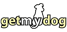